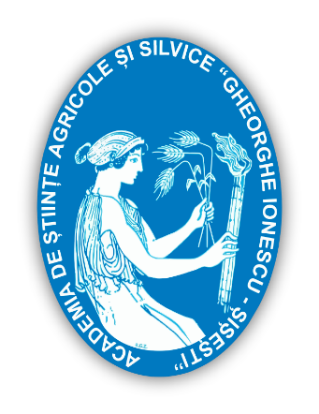 ACADEMIA DE ȘTIINȚE AGRICOLE ȘI SILVICE 
“GHEORGHE IONESCU ȘIȘEȘTI”
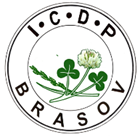 INSTITUTUL DE CERCETARE – DEZVOLTARE 
PENTRU PAJIŞTI  BRAŞOV
INSTITUTUL DE CERCETARE – DEZVOLTARE PENTRU PAJIŞTI  BRAŞOV - Continuator al cercetării pratologice inițiate de Institutul de Cercetări Agronomice al RomânieiV.Mocanu, V.A.Blaj, Th. Marușca
REZUMAT
Tematica de cercetare a  statiunilor, secțiilor și institutelor, continuatoare ale cercetărilor pratologice initiate in cadrul INSTITUTULUI DE CERCETĂRI AGRONOMICE AL ROMÂNIEI (ICAR) a trebuit să rezolve o mulțime de probleme legate de valorificarea acestei imense bogății ce reprezintă fondul pastoral țării, de la elaborarea de tehnologii privind îmbunătățirea pajiștilor permanente și înființarea pajiștilor temporare, la crearea de soiuri și zonarea speciilor de graminee și leguminoase perene de pajiști, producerea de semințe din categoriile biologice superioare, calitatea și conservarea furajelor, folosirea pajiștilor, mecanizarea lucrărilor pe pajiști, toate aceste cercetări fiind în concordanţă cu o bună practică agricolă caracterizată prin armonizarea dintre dezvoltarea economico-socială, conservarea biodiversităţii şi protecția mediului.  Actualmente unitatea noastră coordonează la nivel naţional Programul de cercetare Cultura Pajiştilor, un program complex, multidisciplinar.
REZULTATE ȘI DISCUȚII
Cercetările complexe efectuate în unitatea noastră și unitățile colaboratoare au permis acumularea unei baze de date ştiinţifice şi material biologic valoros, care a condus la crearea a 27 soiuri de graminee, din 9 specii şi 15 soiuri de leguminoase perene de pajişti, din 3 specii și anume: Graminee: Festuca pratensis-4; Festuca arundinacea-2; Festuca rubra-5; Dactylis glomerata-5; Lolium perenne-3; Poa pratensis-2; Phleum pratense-2; Bromus inermis-3; Phalaris arundinacea-1. Leguminoase: Trifolium repens-6; Lotus corniculatus-7; Onobrychis viciifolia-2.
De asemenea în institutului nostru s-au mai  realizat:
 - 25 de tehnologii pentru îmbunătățirea pajiștilor permanente în special prin măsuri de suprafață, practicându-se astfel sistemul cu inputuri minime (low input system), pentru înființarea pajiștilor semănate în condiții de eficiență economică, promovând dezvoltarea unei agriculturi durabile moderne și obținerea de produse cu siguranță alimentară ridicată, menținând nealterată calitatea solului și a mediului înconjutător, precum și tehnologii noi pentru obținerea unor furaje de calitate și în cantitate superioară și pentru refacerea calității peisagistice;
- 22 Modele experimentale, 2 prototipuri, 4 proiecte de execuție  și s-au obținut 4 Brevete de invenție.
BIBLIOGRAFIE
CONCLUZII
1. Marian VERZEA, Ana PPOPESCU, Aurel-Florentin BADIU, OMAGIU dedicat institunalizării cercetării agricole prin fondarea ICAR și a continuatoarei de drept-ASAS ,,Gheorghe Ionescu-Șișeșt’’, 2021 , JUBILEUL ASAS , Editura CERES, Bucuresti, ROMÂNIA
2. MOCANU,VASILE „Pajiștile României-Important patrimoniu național-Cercetare, inovare, implementare”, 2018, Conferința Cercetarea în slujba societății: tradiție inovare ,oportunități, Editura PRINTECH, București, ROMANIA;
3. V. MOCANU, V. A. BLAJ, T. MARUȘCA ,, INSTITUTUL DE CERCETARE – DEZVOLTARE PENTRU PAJIŞTI    BRAŞOV- Știință, tradiție și implementare în gospodărirea patrimoniului pastoral  al ROMÂNIEI”, 2019, VOLUM OMAGIAL, Editura CERES, București, ROMANIA;
4. POP, MIRCEA et al.,, Stațiunea Centrală de Cercetări pentru Cultura Pajițtilor Brașov-10 ani de activitate”, 1980, Editura Casa Agronomului Brașov, ROMANIA;
5. RAZEC, Iosif, POP , MIRCEA et.al., „ Realizări și perspective în domeniul cercetării pajiștilor”,2007, Volumul  Cercetarea științifică în sprijinul agriculturii, Editura Academiei Române, București , ROMANIA;
6. *** Lucrări științifice ale INSTITUTULUI  DE CERCETARE ȘI PRODUCȚIE PENTRU CULTURA PAJIȘTILOR BRAȘOV. VOLUM JUBILIAR ,, 50 DE ANI DE CERCETARE ÎN DOMENIUL CULTURII PAJIȘTILOR”, 1997, Brasov , ROMANIA
Prin rezultatele obținute în decursul zecilor de ani de activitate creatoare și strategiile de perspectivă, Institutul de Cercetare- Dezvoltare pentru Pajiști Brașov este un succesor fidel al cercetărilor pratologice efectuate de INSTITUTUL DE CERCETĂRI AGRONOMICE AL ROMÂNIEI (ICAR) și se înscrie între unitățile de elită ale cercetării agricole din țara noastră.
CONFERINTA ANIVERSARA ICAR ed. III
Bucuresti, 30 mai 2024